Notre entreprise :
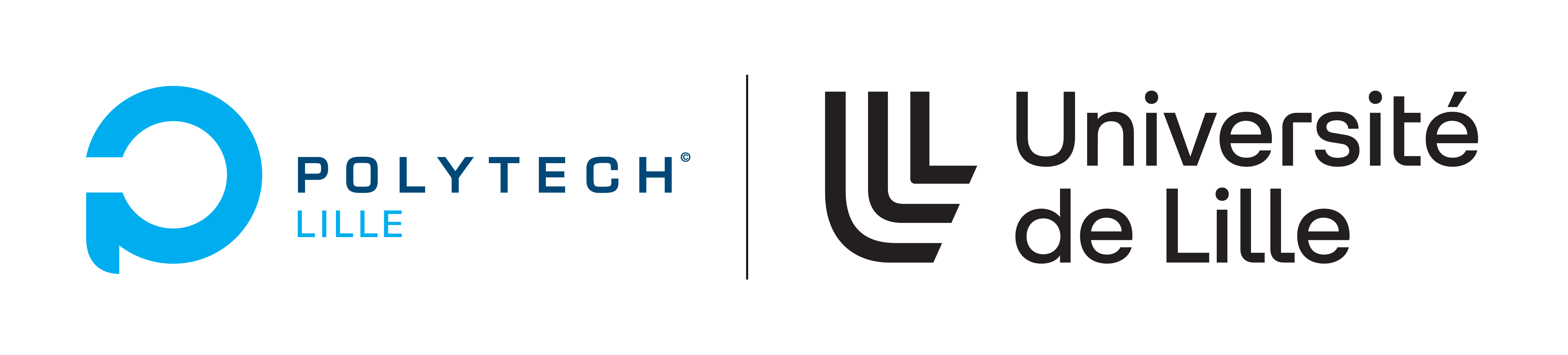 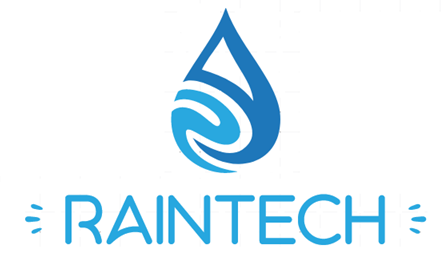 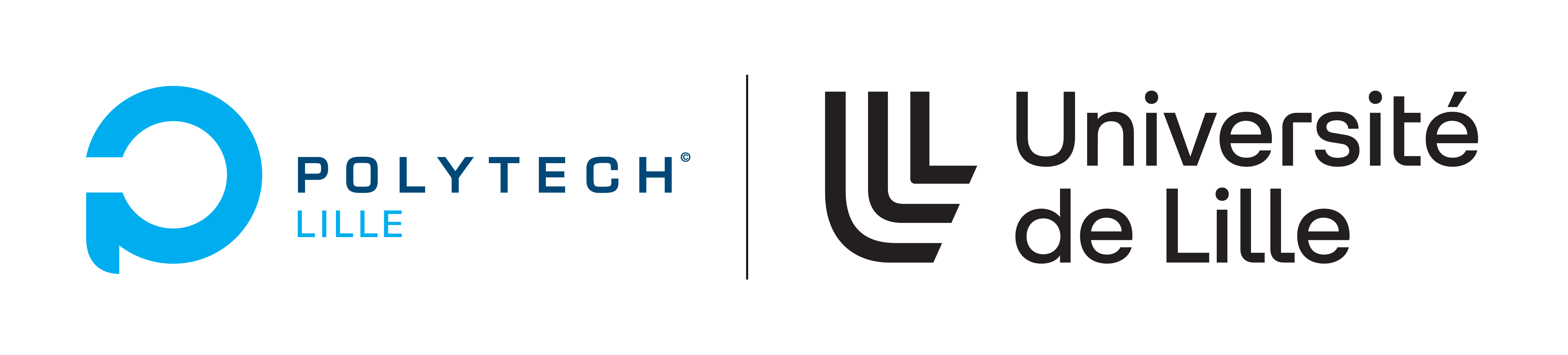 Notre produit :
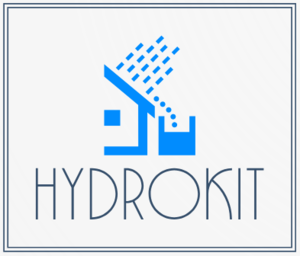 Groupe 08
1
PRÉSENTATION DE L’ÉQUIPE
2
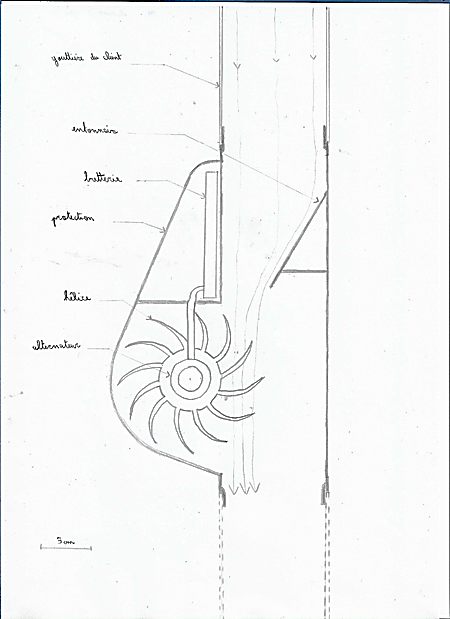 Comment produire votre électricité tout en préservant la planète à moindre coût ?
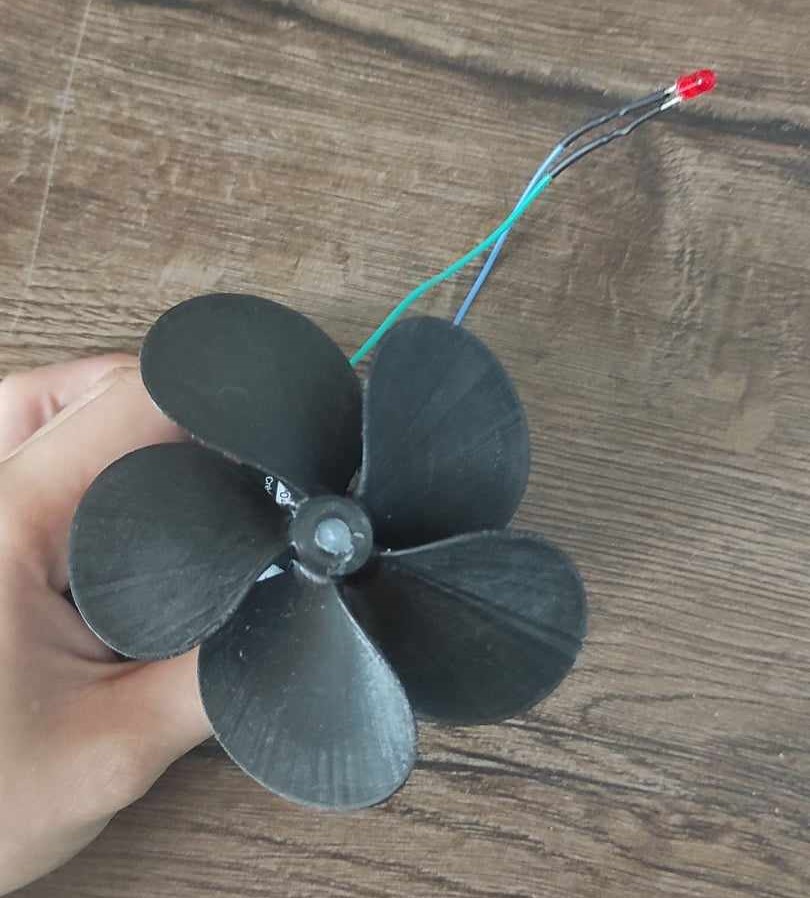 Notre solution  l’Hydrokit !
3
Equipe technique
4
Business plan
Partenaires : Leroy Merlin (fournisseur) et Hybster (impression 3D)

Ventes en grandes surfaces et sur notre site internet raintech.fr

Pour les particuliers ayant une gouttière et pour les constructeurs immobiliers

Structure des coûts : 622 250€/an pour 10 000 Hydrokits produits

Source de revenu : jusqu’à 798 000€ la première année pour 10 000 Hydrokits vendus
5
Merci de nous avoir écouté !
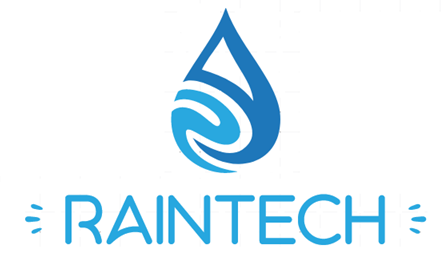 6